GerÓnimo stiltOn
Elisabetta Dami
Nacida en 1958 en Milán (Italia). 
 Es una escritora italiana de literatura juvenil y escribe bajo los seudónimos de Gerónimo Stilton y Tea Stilton.

Es la hija del escritor Piero Dami.

Los libros publicados no mencionan el nombre de Dami como autora , ya que aparecen como obra de Gerónimo Stilton.

Ha publicado más de 233 libros.
Es una serie de libros para niños de 6 a 12 años
Cuadernos de vacaciones de Gerónimo Stilton
Sus libros han sido traducidos a 35 idiomas diferentes
Algunos de sus libros tienen páginas con olores
También tiene una serie de dibujos animados
voy a hablaros de dos de sus libros mÁs famosos.
El laberinto de los sueños
Es posible que haya gente que solo conozca libros en los  que el ratón Gerónimo Stilton es el protagonista  y está haciendo una autobiografía pero hay otros libros de Gerónimo Stilton donde no sale él.
Os voy a hacer un pequeño resumen:
Trata de una isla remota en los confines del Reino de la Fantasía . Un pueblo poderoso rodeado de misterio, los soñadores , son capaces de hacer realidad los sueños .
Un enemigo cruel quiere doblegar los a su voluntad.
Tres jóvenes caballeros deben luchar para defender la isla.
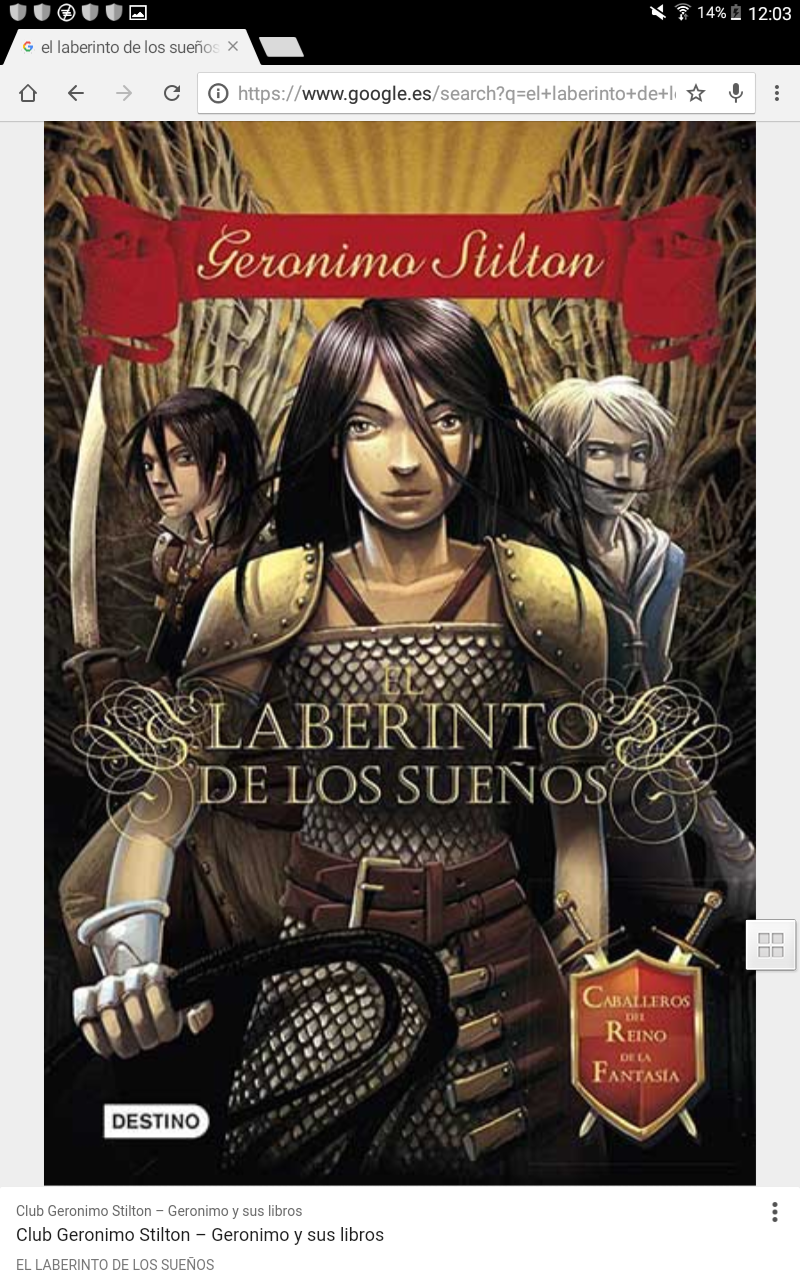 El gran libro del reino de la fantasÍa
Este libro es más conocido. 
Tiene en total  577 páginas, es muy largo pero tiene bastantes dibujos.
Este es un pequeño resumen: 
Busco los siete tesoros legendarios, están escondidos en lugares misteriosos del Reino de la Fantasía. ¡QUÉ SUPERA VUESTRA IMAGINACION!.
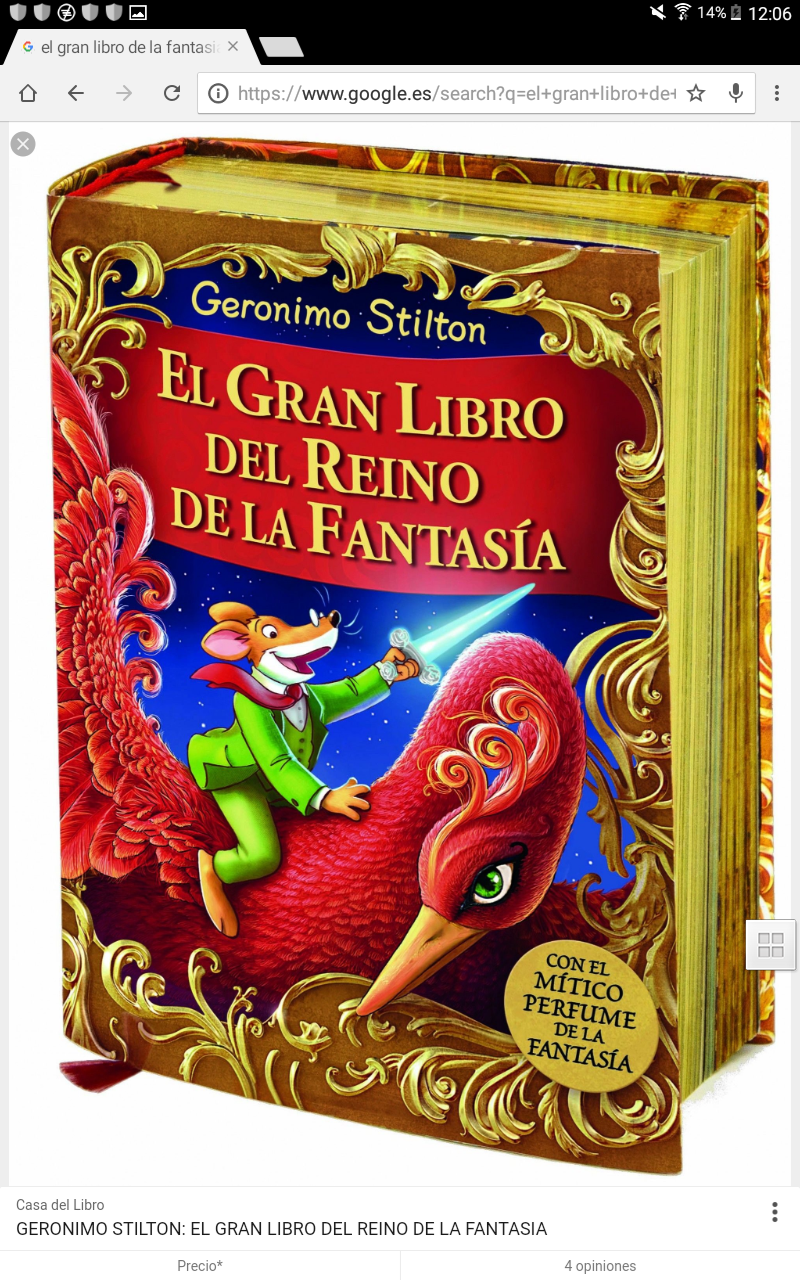 Espero que os haya gustado……. 
Páginas web
https://www.google.es/search?q=elisabetta+dami&oq=eli&aqs=chrome.1.69i57j35i39j0j69i60j0j69i60.2740j0j4&client=tablet-android-samsung&sourceid=chrome-

Únete al club http://www.clubgeronimostilton.es/fichaLibro.php?id=181

 ¿Alguna Pregunta?  ;-)
¡FIN!
Mario Giménez- 6ºB